Прототип АИС «Путевка»Регистрация
Прототип АИС «Путевка» располагается по адресу: artek.pba.su
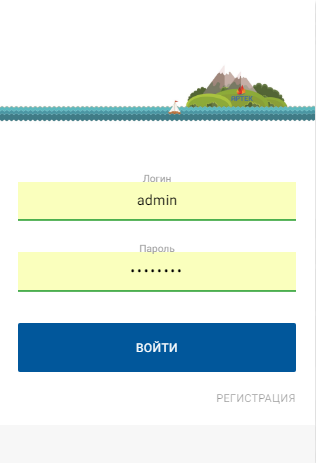 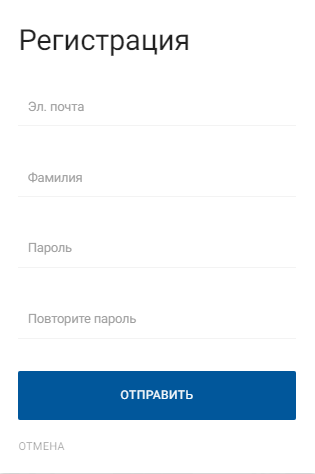 Прототип АИС «Путевка»
Рабочий стол ребенка
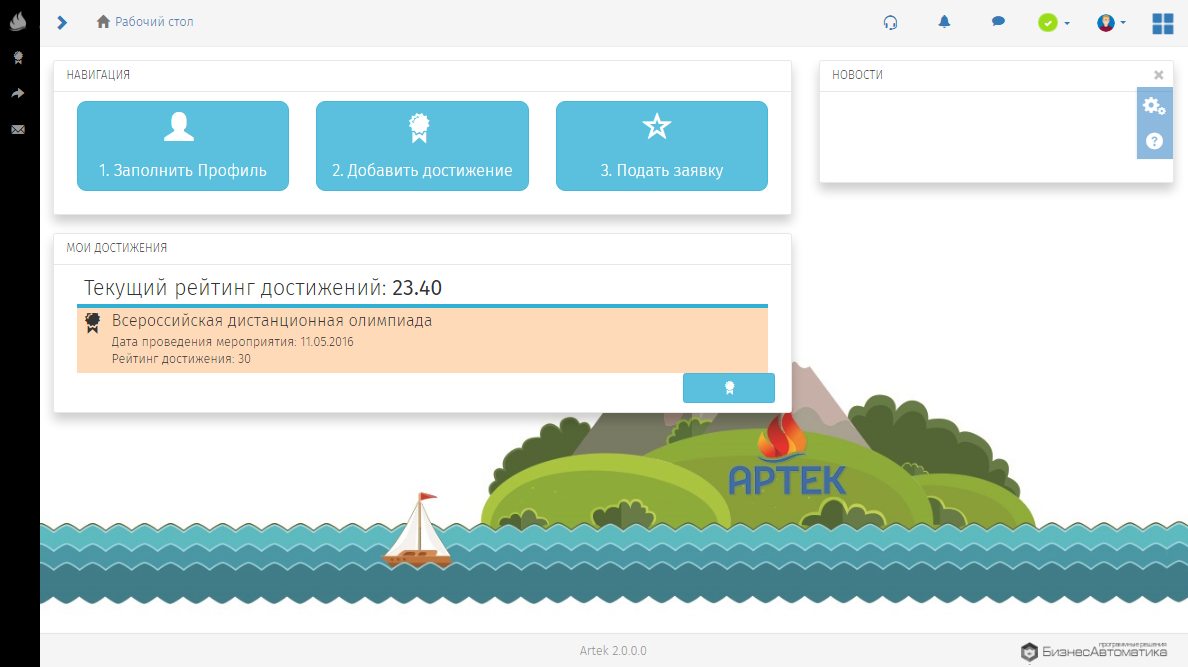 2
3
1
После регистрации ребенку нужно сделать 3 шага:
1
Заполнить профиль
2
Добавить достижения
3
Подать заявку
Прототип АИС «Путевка»
Профиль ребенка
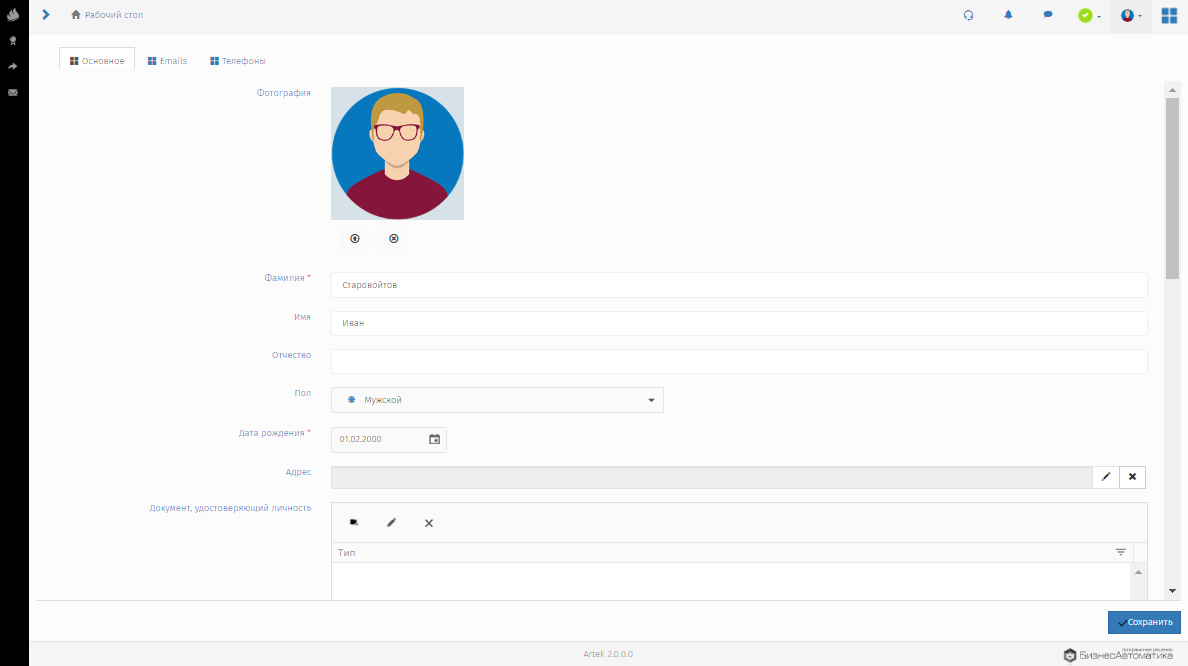 Данные введенные в профиле учитываются при подаче заявки.
Прототип АИС «Путевка»
Достижения ребенка
Выбрать вид достижения
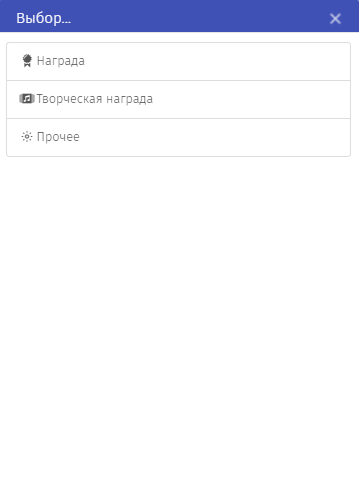 Заполнить информацию о достижении
Узнать текущий рейтинг достижений
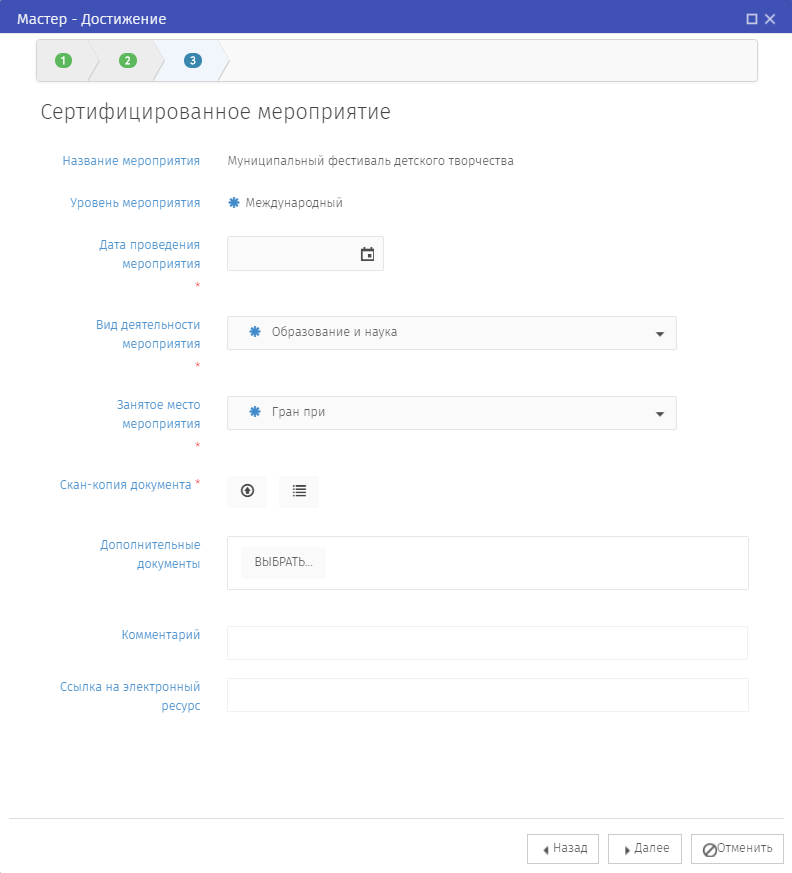 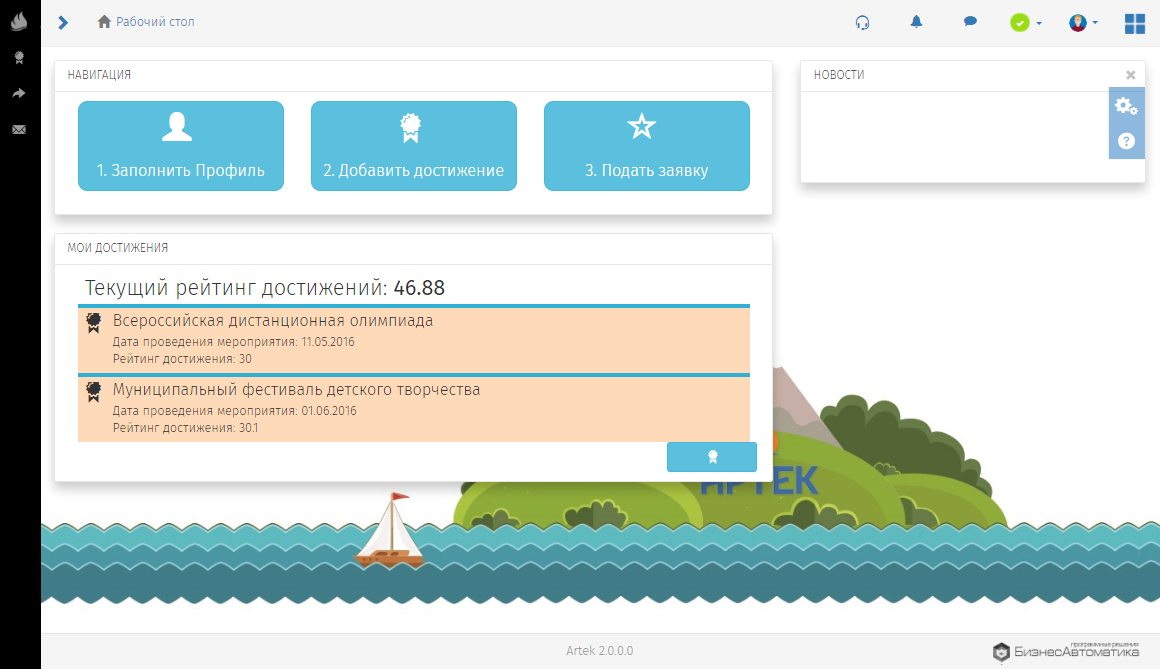 Прототип АИС «Путевка».
Заявка на смену
Выбрать смену
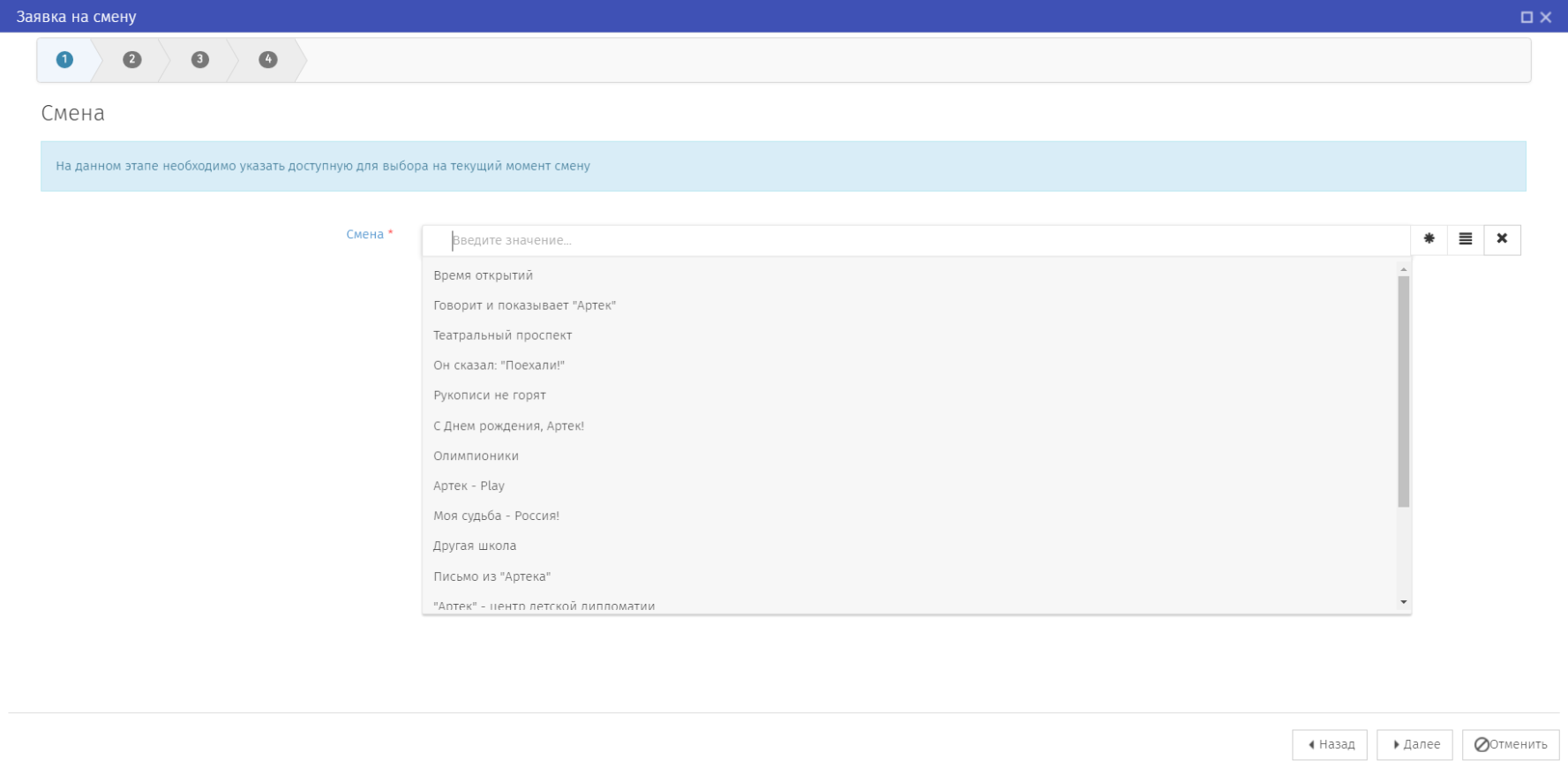 Выбрать достижения участвующие в заявке
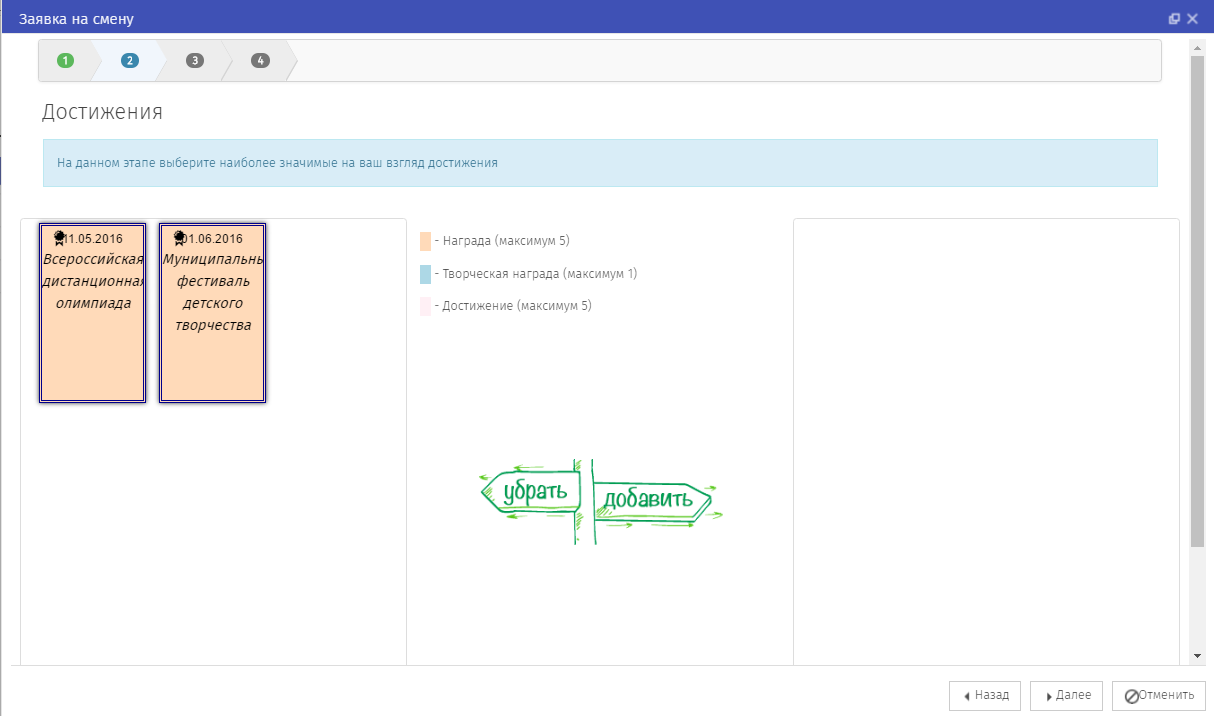 Добавить характеристику из школы
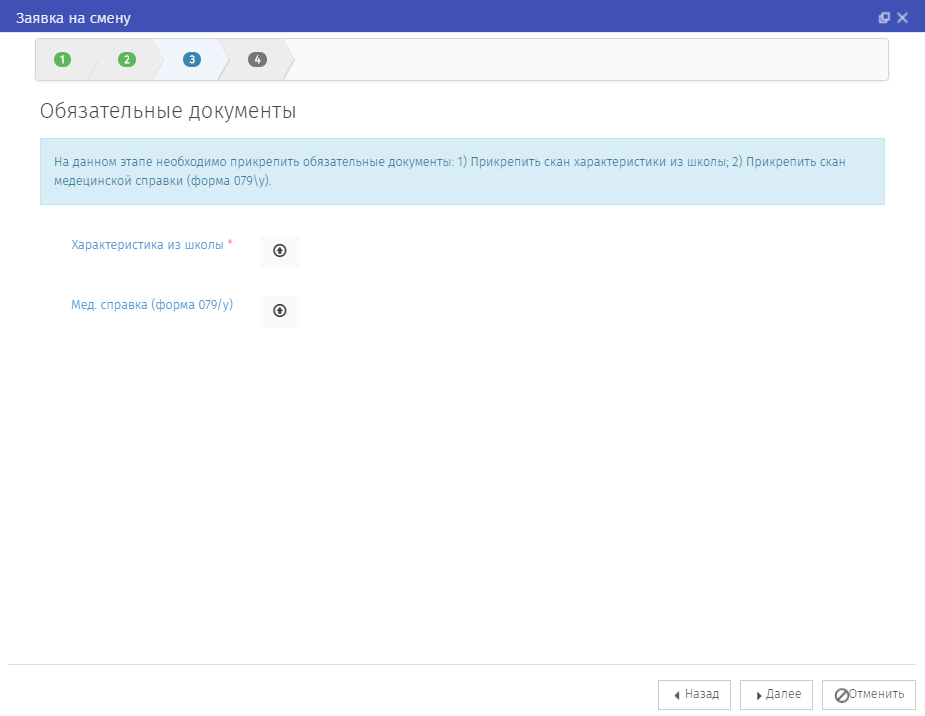